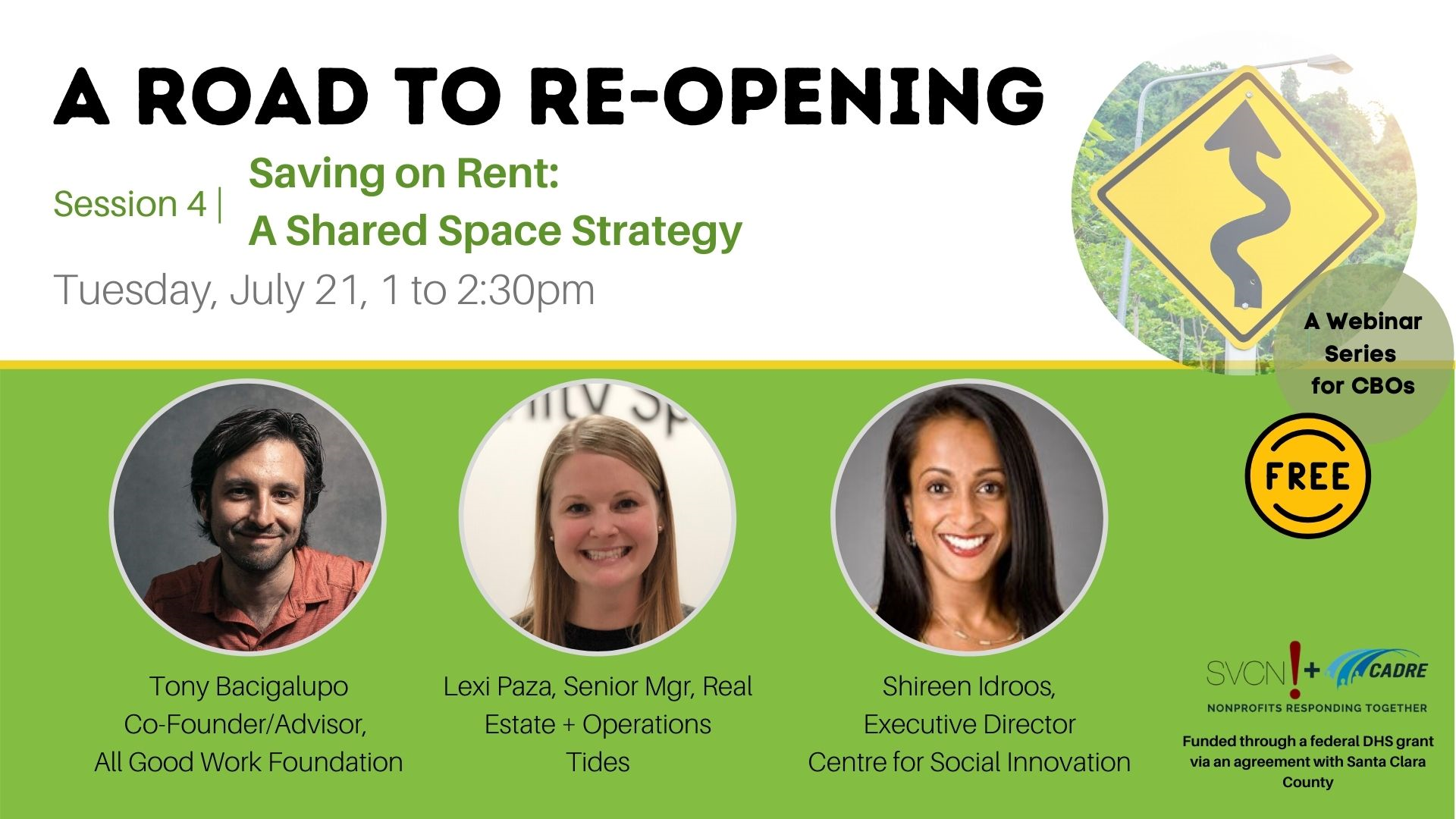 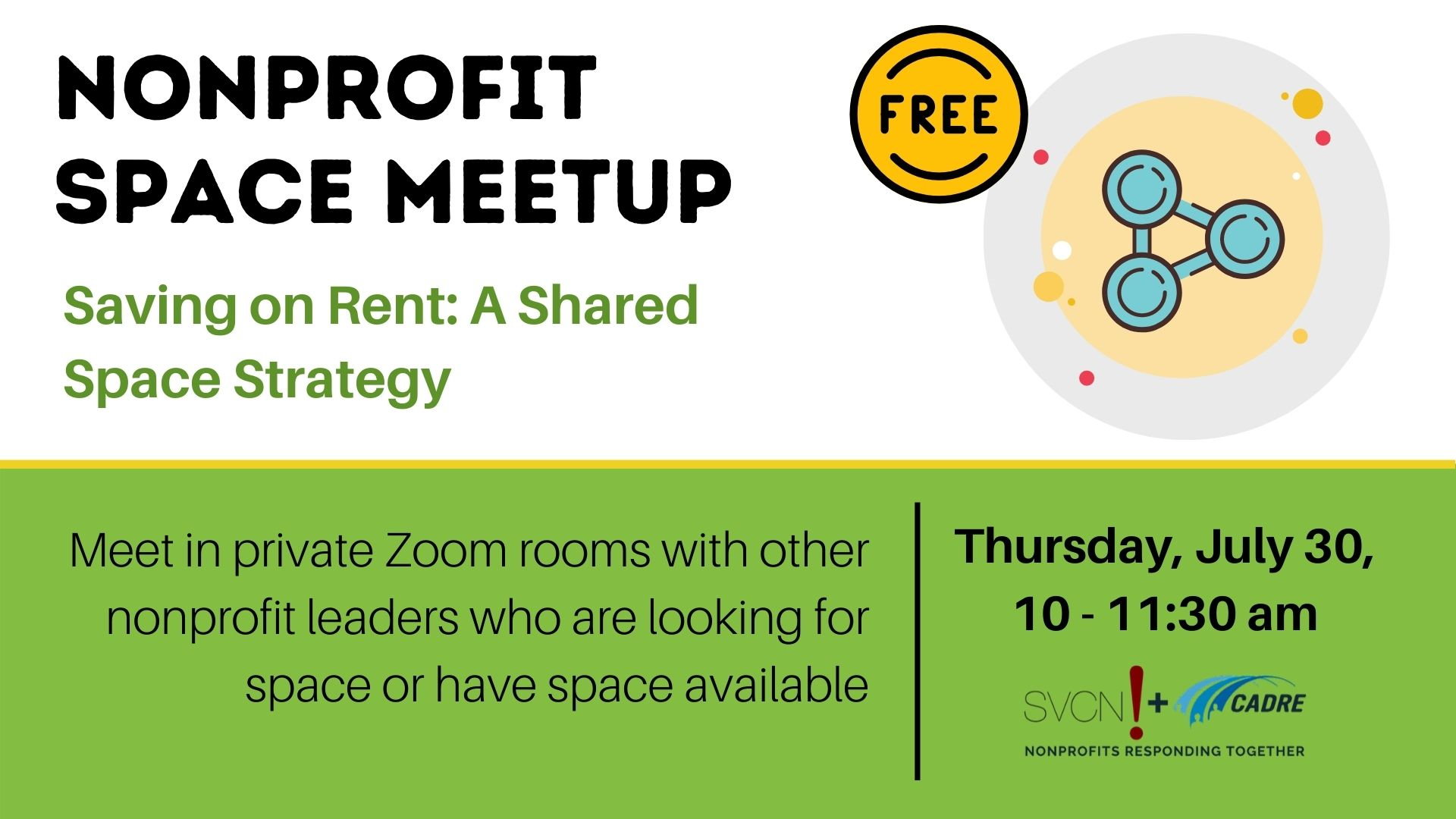 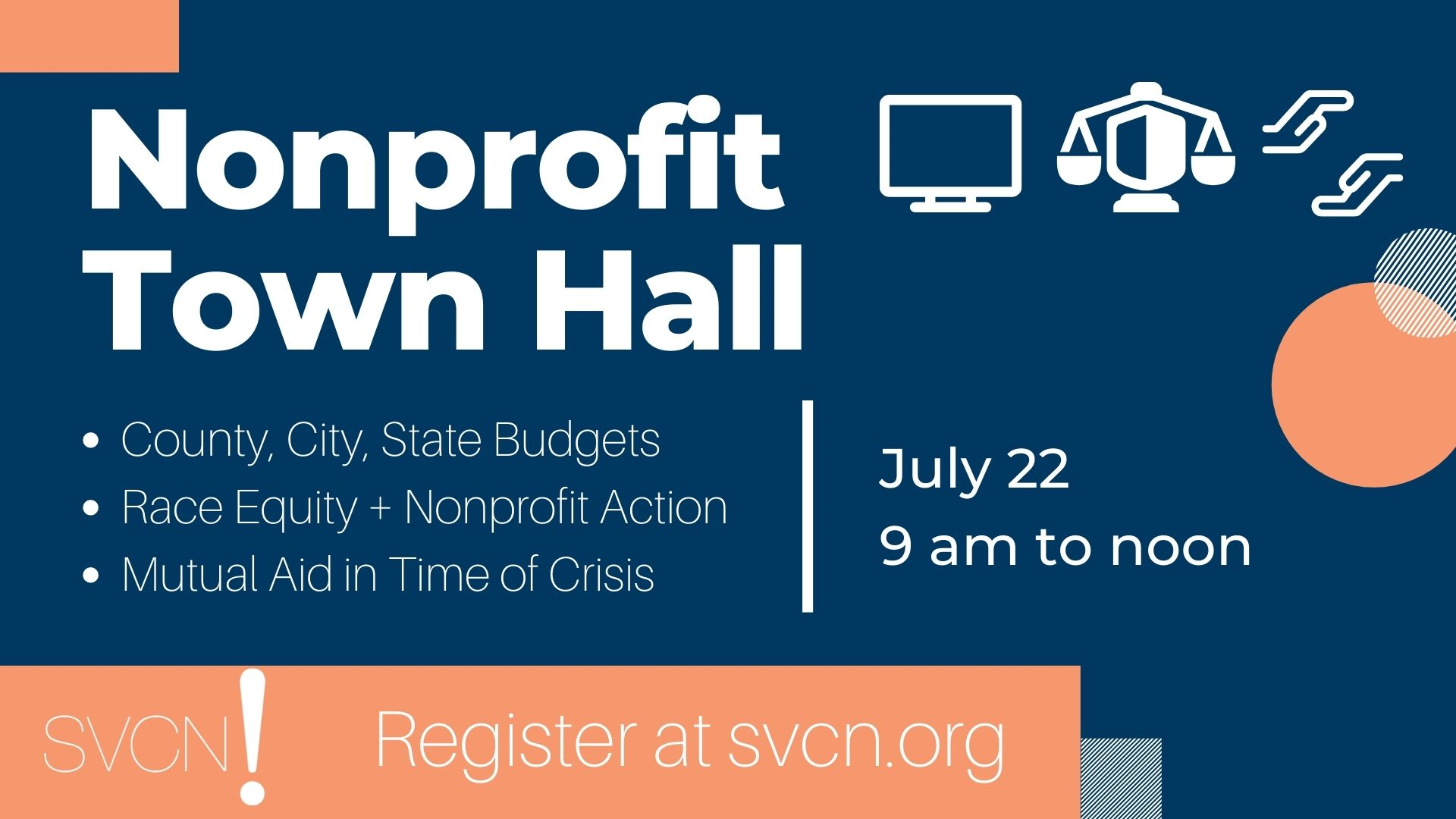 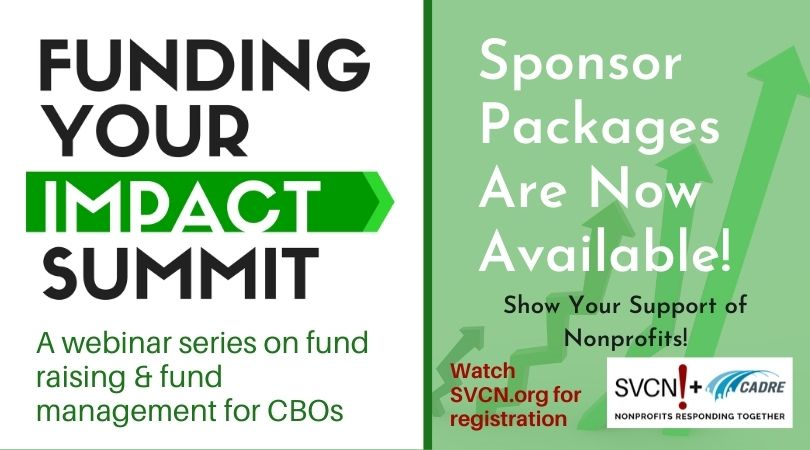 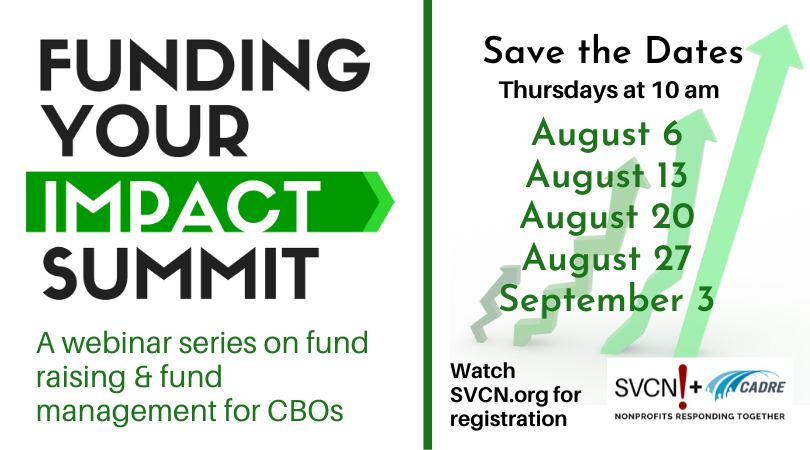 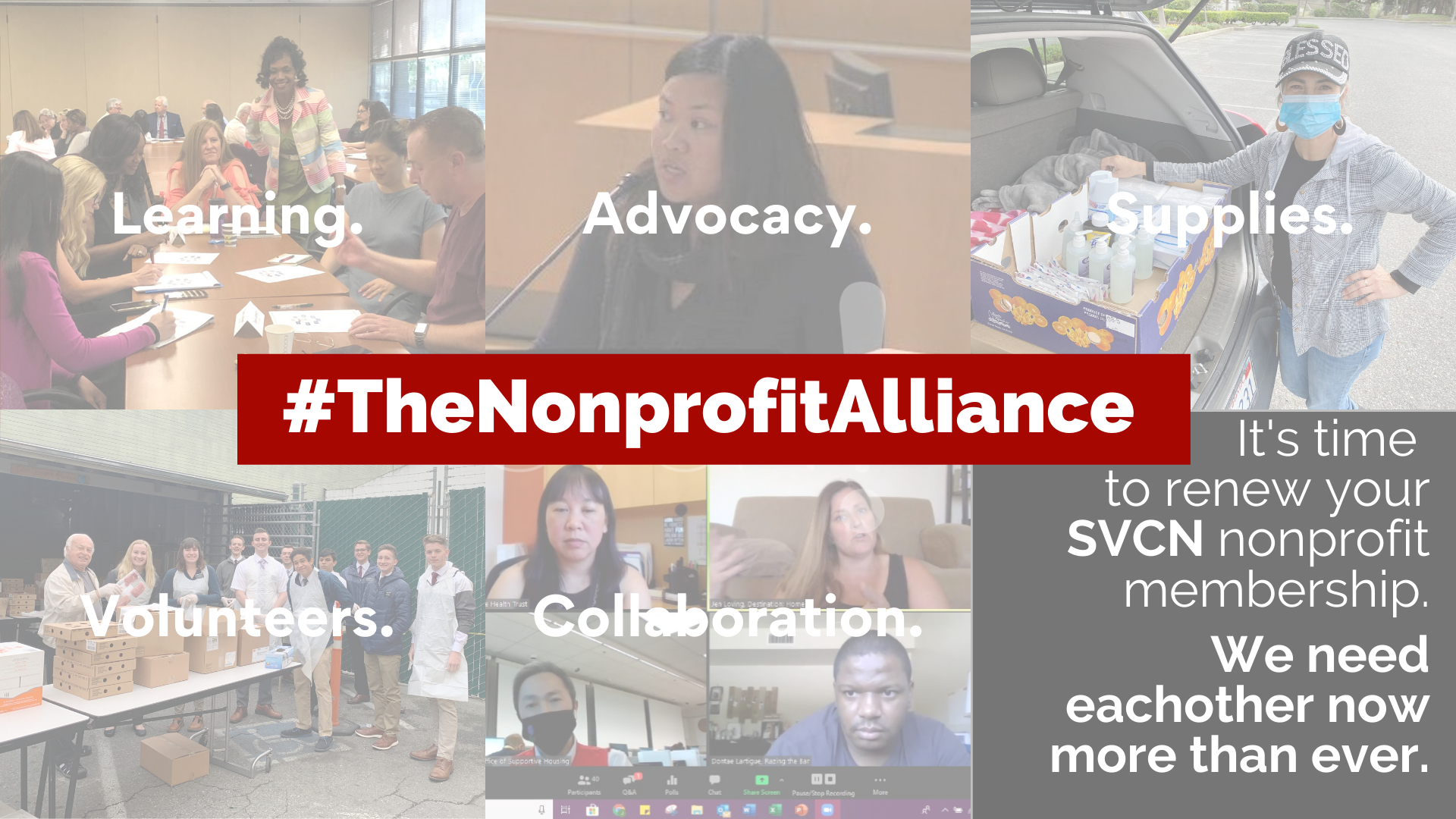 Thank you for joining us today!
Let us know what you think:
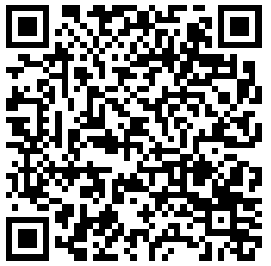 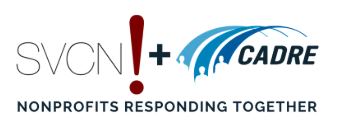